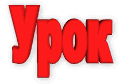 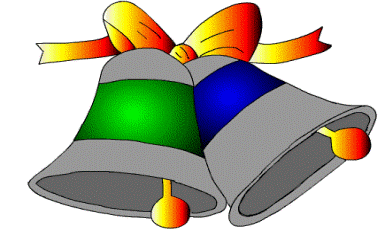 Здравствуйте ребята!
Я рада войти в 5 класс.
И для меня уже награда- 
Видеть взгляд ваших умных глаз!
Прозвенел уже звонок,
Давайте вместе проведем урок!
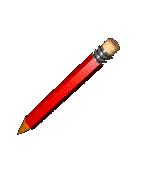 « О сколько нам открытий чудных
Готовит просвещенья дух
И опыт, сын ошибок трудных, 
И гений, парадоксов друг!»
Подбери пару.
Горные породы имеют биогенное происхождение
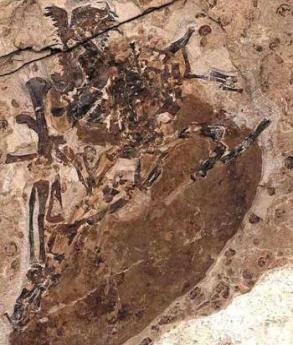 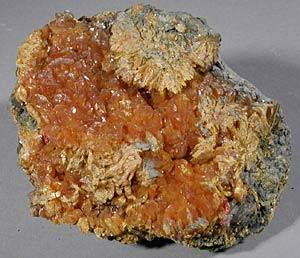 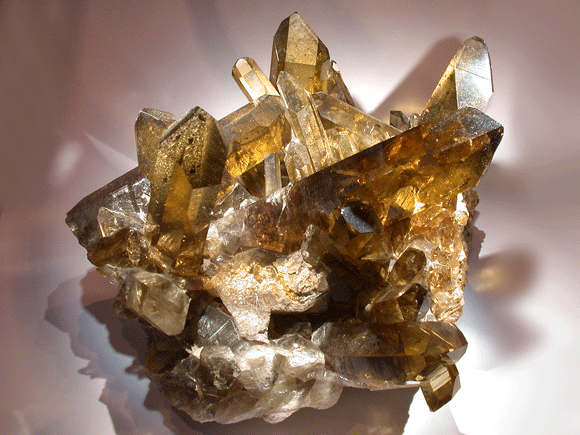 ЦЕЛИ  УРОКА:
Знать.
    -   какую роль сыграли живые 
     организмы в образовании 
     горных    пород.
    -    геологическое   время  
      происхождения   горных   пород.
Уметь.
            -определять   свойства
       некоторых горных пород.
                    -
ТЕМА  УРОКА
Горные породы биогенного происхождения
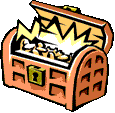 Сундучок  мой не пустой
В нем вопрос есть непростой
В нем  есть  много кой чего
Давайте-ка откроем мы его
Есть подсказки у меня
Отгадайте –ка друзья.
?
?
Отгадайте, какая горная порода лежит  в сундучке.

1. Белый, как сахар. Пока руки им не испачкаешь, ума-разума не наберешься.
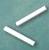 2.     Черен, как ворон, 
        а греет, как Солнце
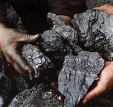 Дороже всех богатств тебе данаБесценная жемчужина одна:И это разум. 
Не сравняться с нимРубинам и алмазам дорогим”.
                    А.Навои
Установите соответствие:
1. 140 млн. л. н.                           А) камен. уголь
2.образованы скелетными             
остатками морских 
простейших                                Б) известняк                                
3. 400 млн. л.н.                                   
4.образованы остатками 
растительных организмов        В)   мел  
5. 300 млн. л. н.
                                     ОТВЕТ:
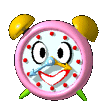 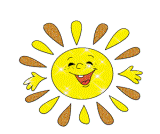 Всему наступает своё время:
Время ломать, и время строить.
Время разбрасывать камни, 
и время собирать камни
домашнее задание
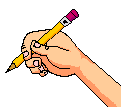 Подготовиться к контрольной работе. П\М п.51-58.   
Индивидуально:  составить кроссворд по теме « Движение в сферах планеты и в космосе»